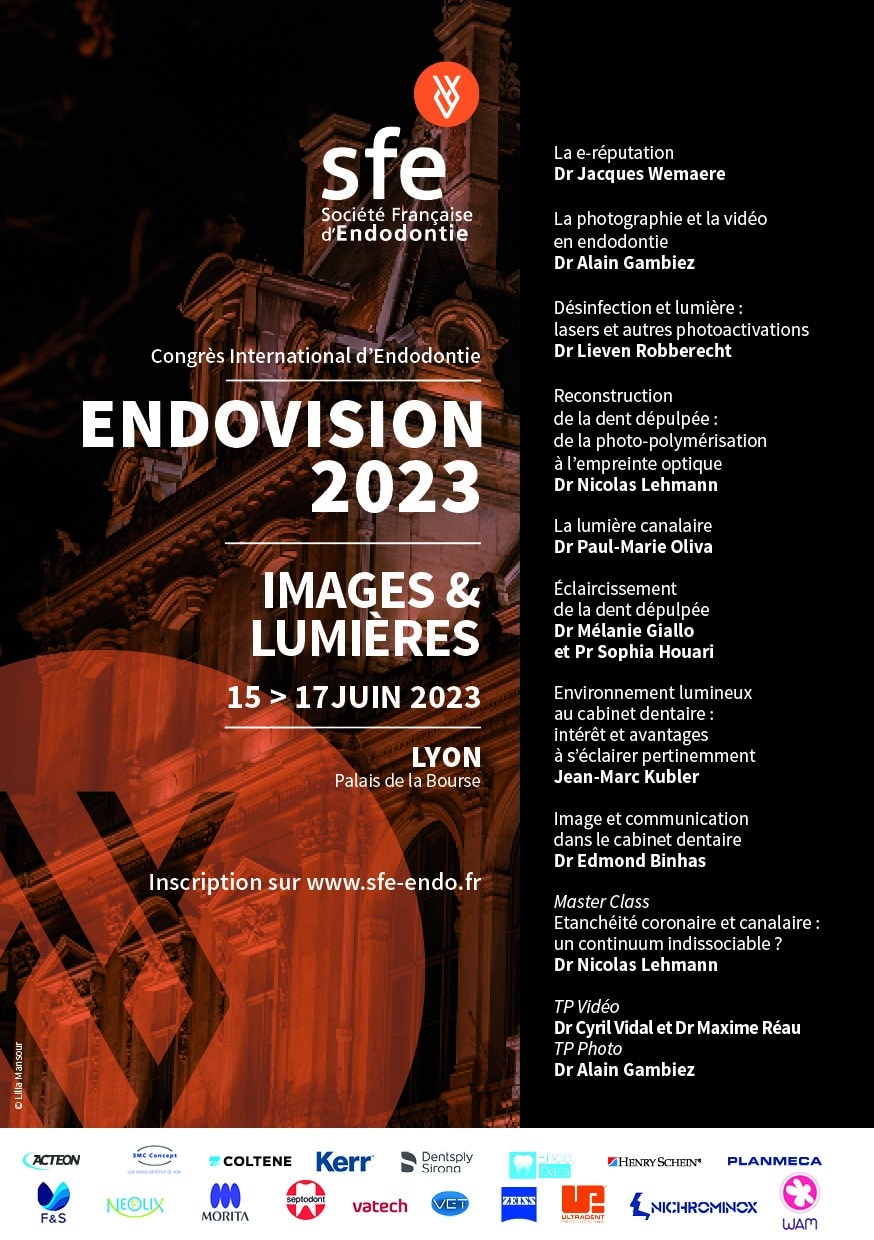 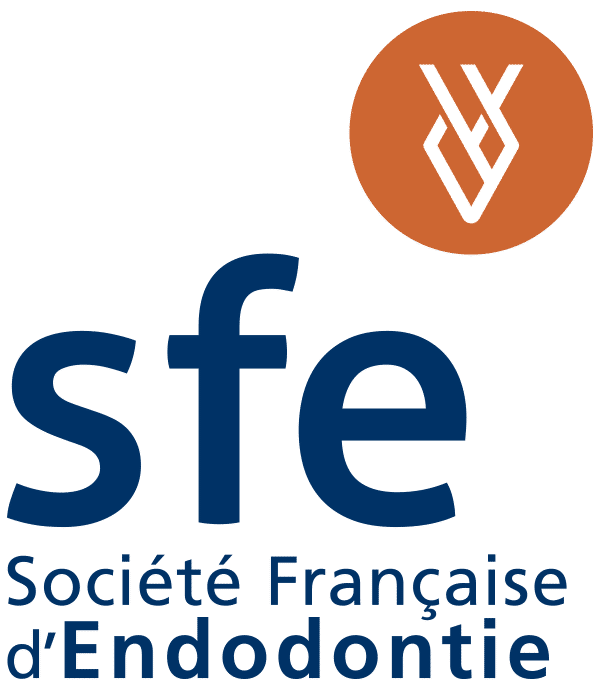 séance interactive cas clinique
Dr Meslha Digue
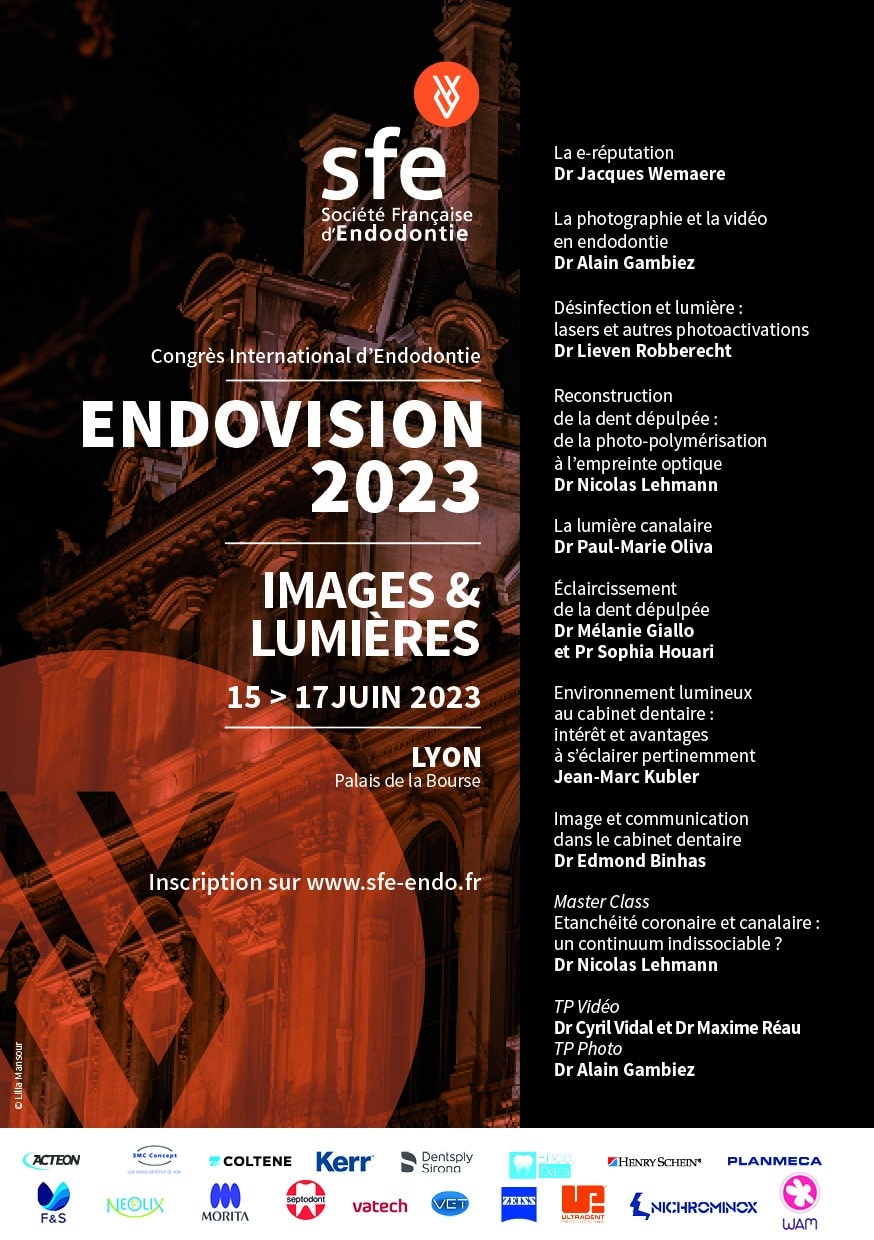 Exposé de la situation
Antécédents
Motif de consultation
Examen clinique et radiologique
Diagnostic
Options thérapeutiques possibles
Traitement(s) réalisé(s)
A vous de jouer…
Pour toute question :
alexis.gaudin@univ-nantes.fr
franck.diemer@wanadoo.fr
Ou message 06 89 56 77 94 (Franck)